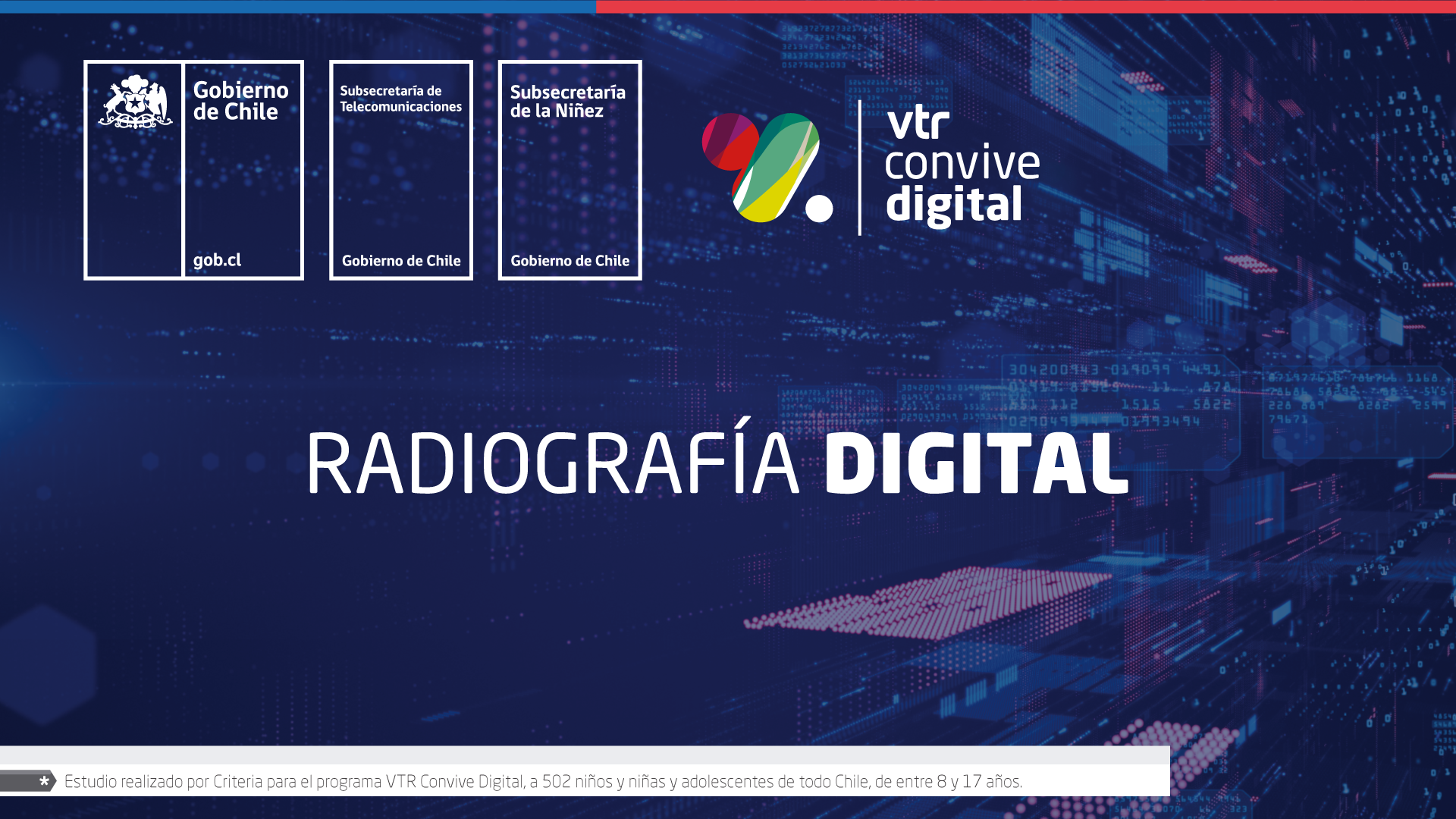 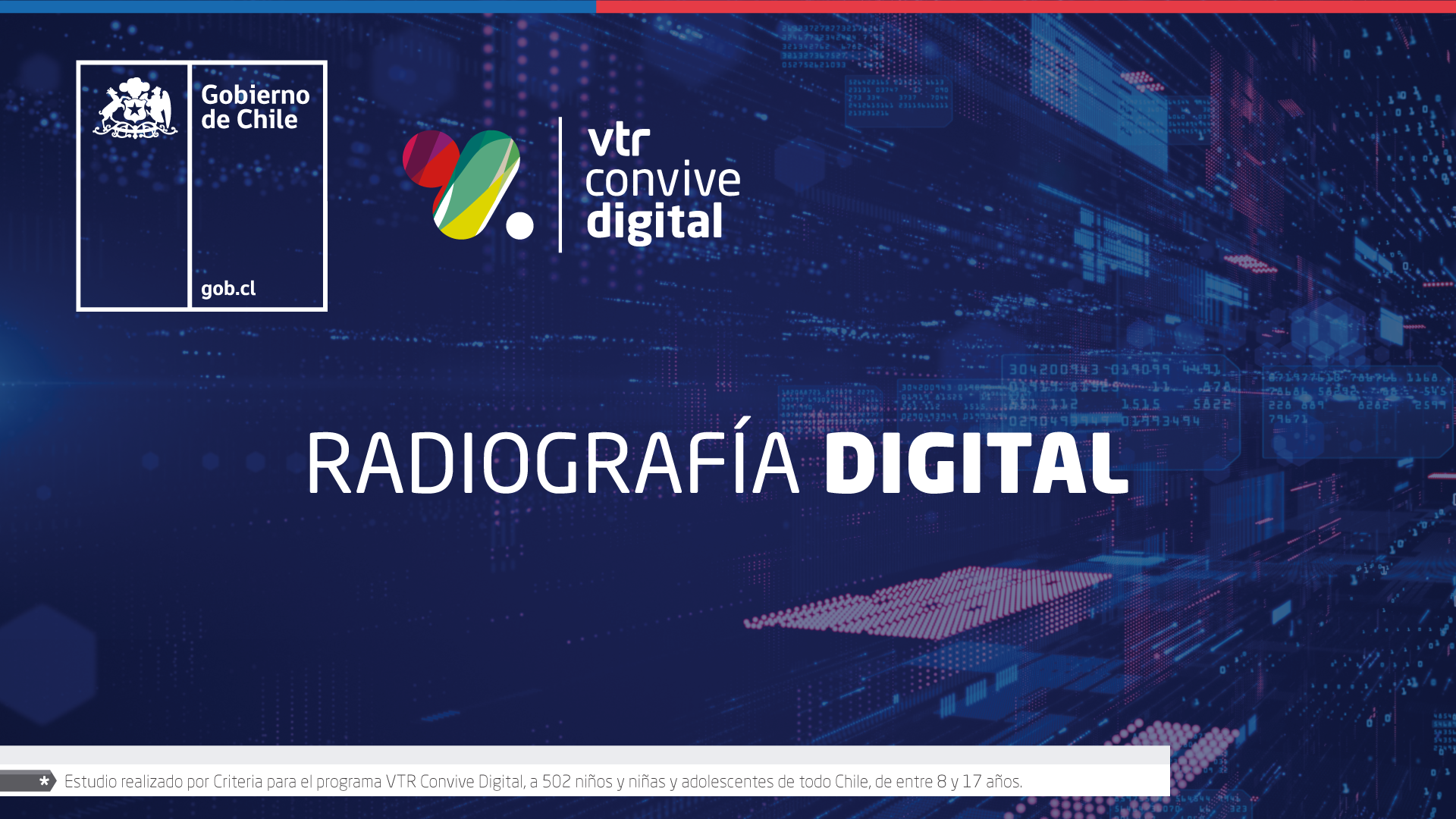 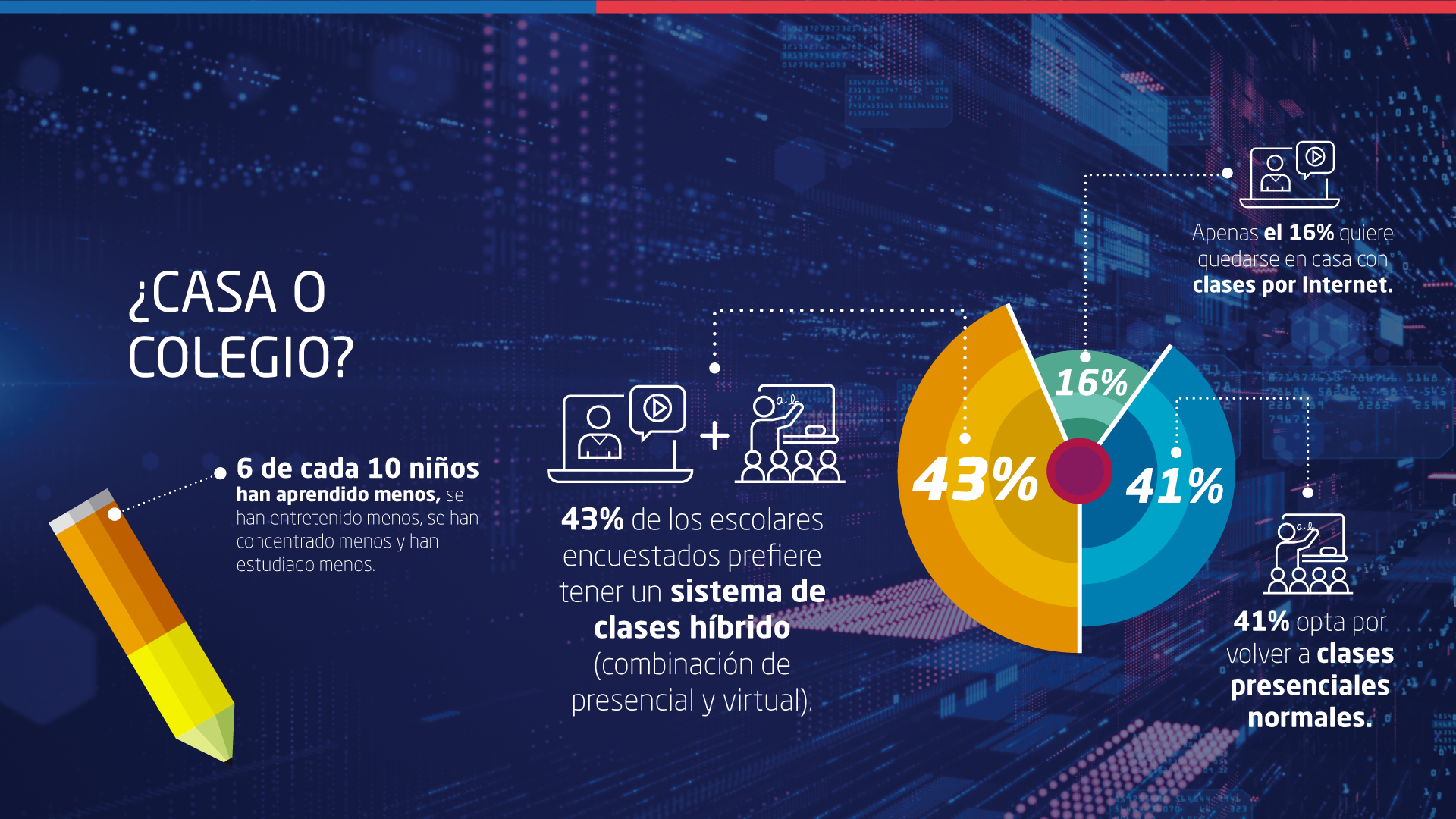 EXPERIENCIA DE LAS CLASES A DISTANCIA
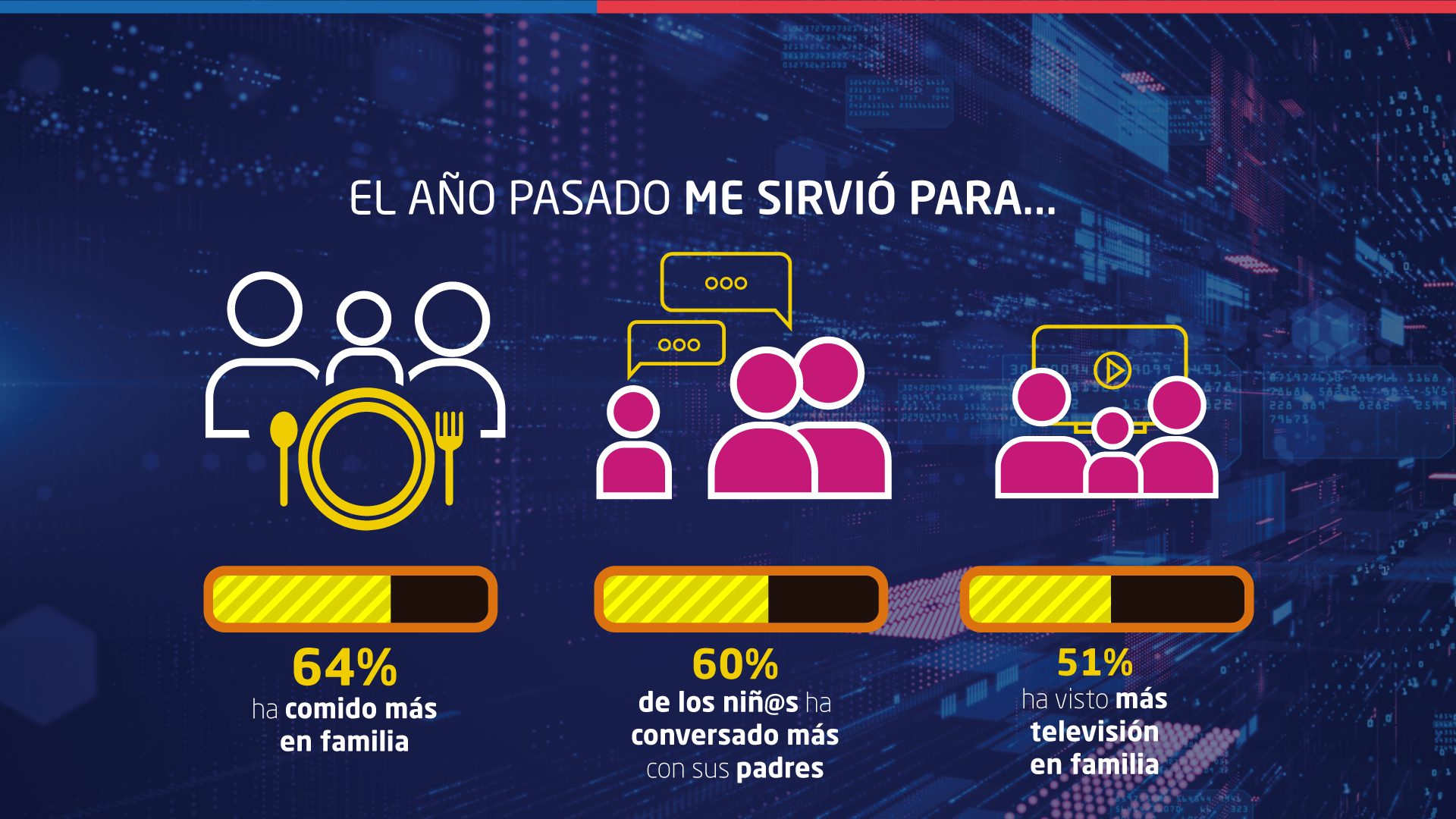 CONVIVENCIA FAMILIAR
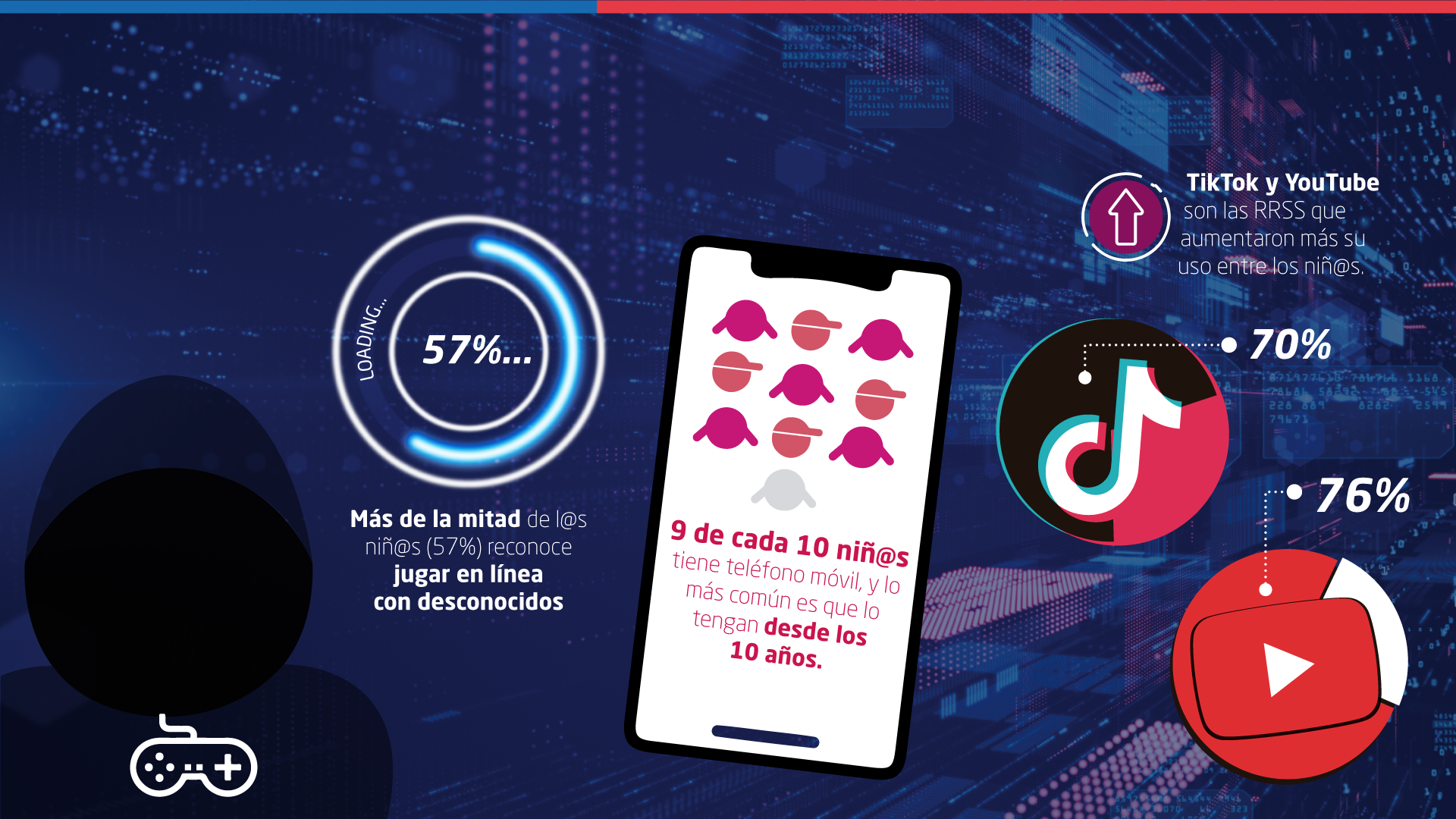 HÁBITOS DIGITALES
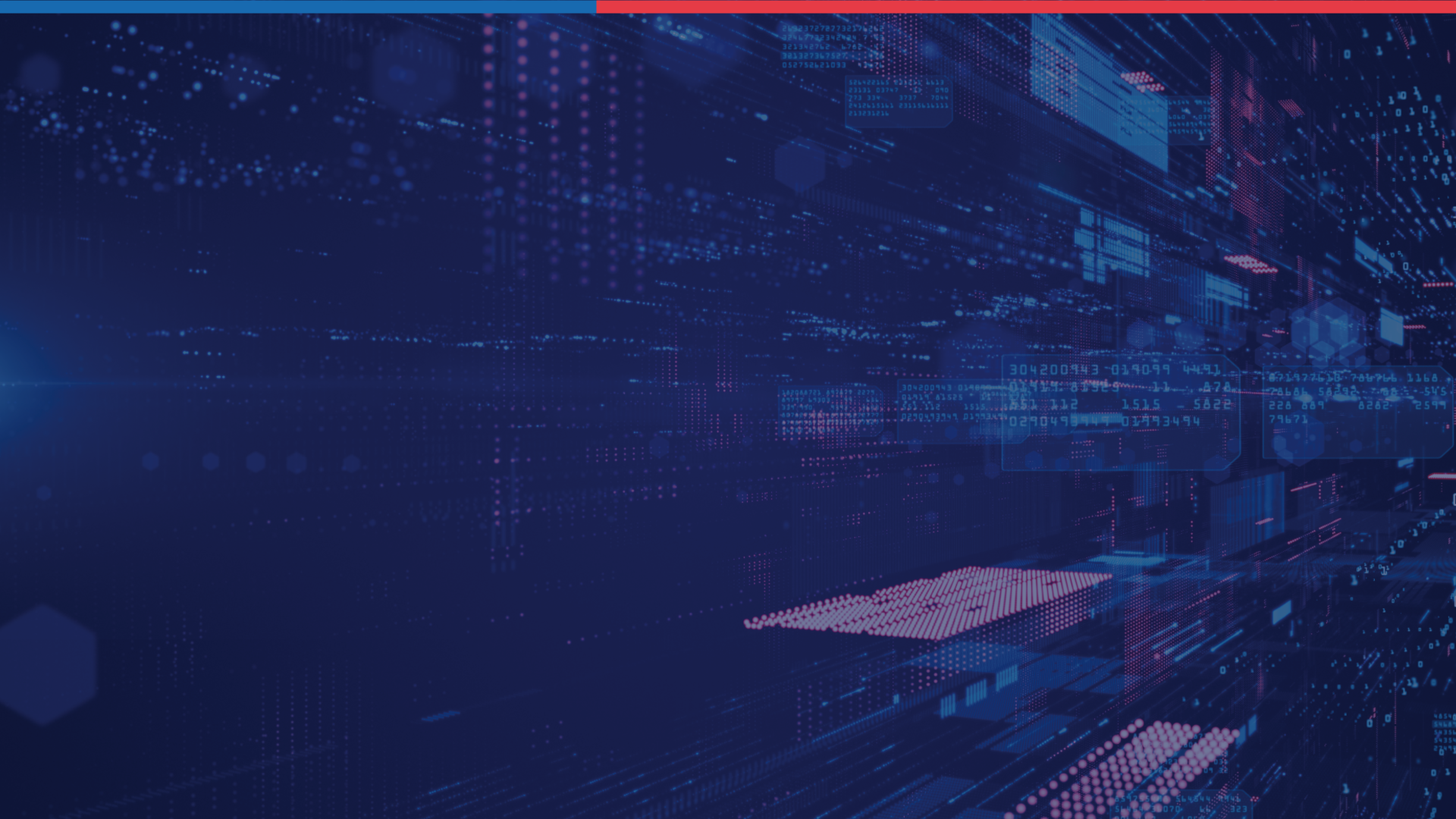 CONSEJOS PARA HACER USO DE INTERNET DE FORMA SEGURA
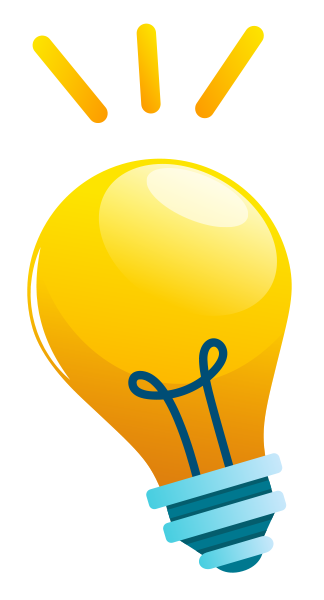 Cuida la privacidad de tu información y la de tus seres queridos: No entregues datos personales, menos por correo o a aplicaciones desconocidas
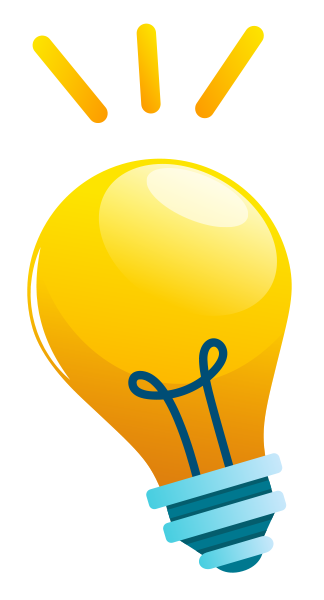 Crea contraseñas seguras y no utilices redes WiFi abiertas para manejar información privada.
Supervisión adulta, gestionar adecuadamente el tiempo del uso de dispositivos electrónicos y
control parental: Navegar por Internet requiere de una educación digital. Por ello, se recomienda estar al tanto de los contenidos e interacciones que realicen los menores de edad en línea.
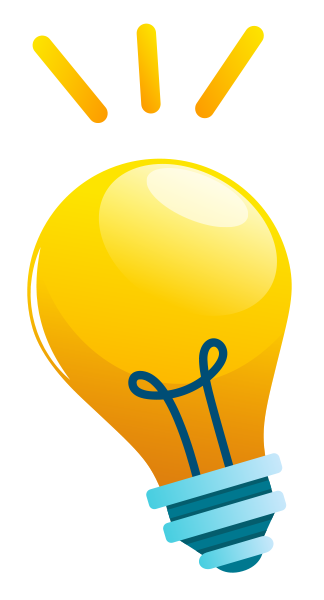 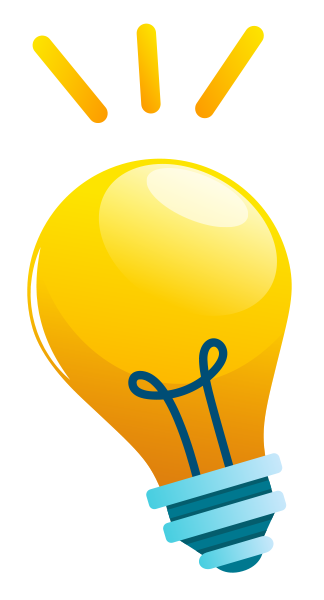 El rol de los padres es esencial para evitar vulneraciones tan graves como el Grooming y el Ciberacoso. Es necesario conocer por dónde navegan, conversar con ellos sobre sus intereses y orientarlos.
Prestar atención a las alertas inconscientes como;  trastornos de conductas, cambios de humor, aislamiento, insomnio, entre otros, pueden reflejar un uso indebido de Internet u otro problema mayor.
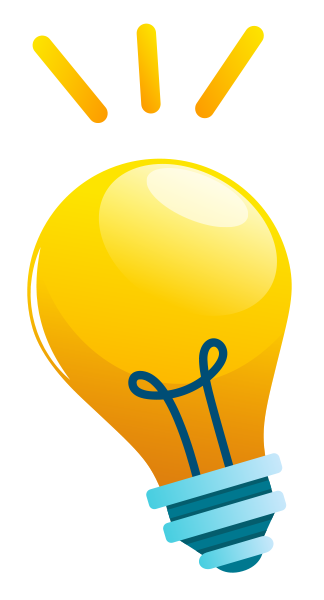 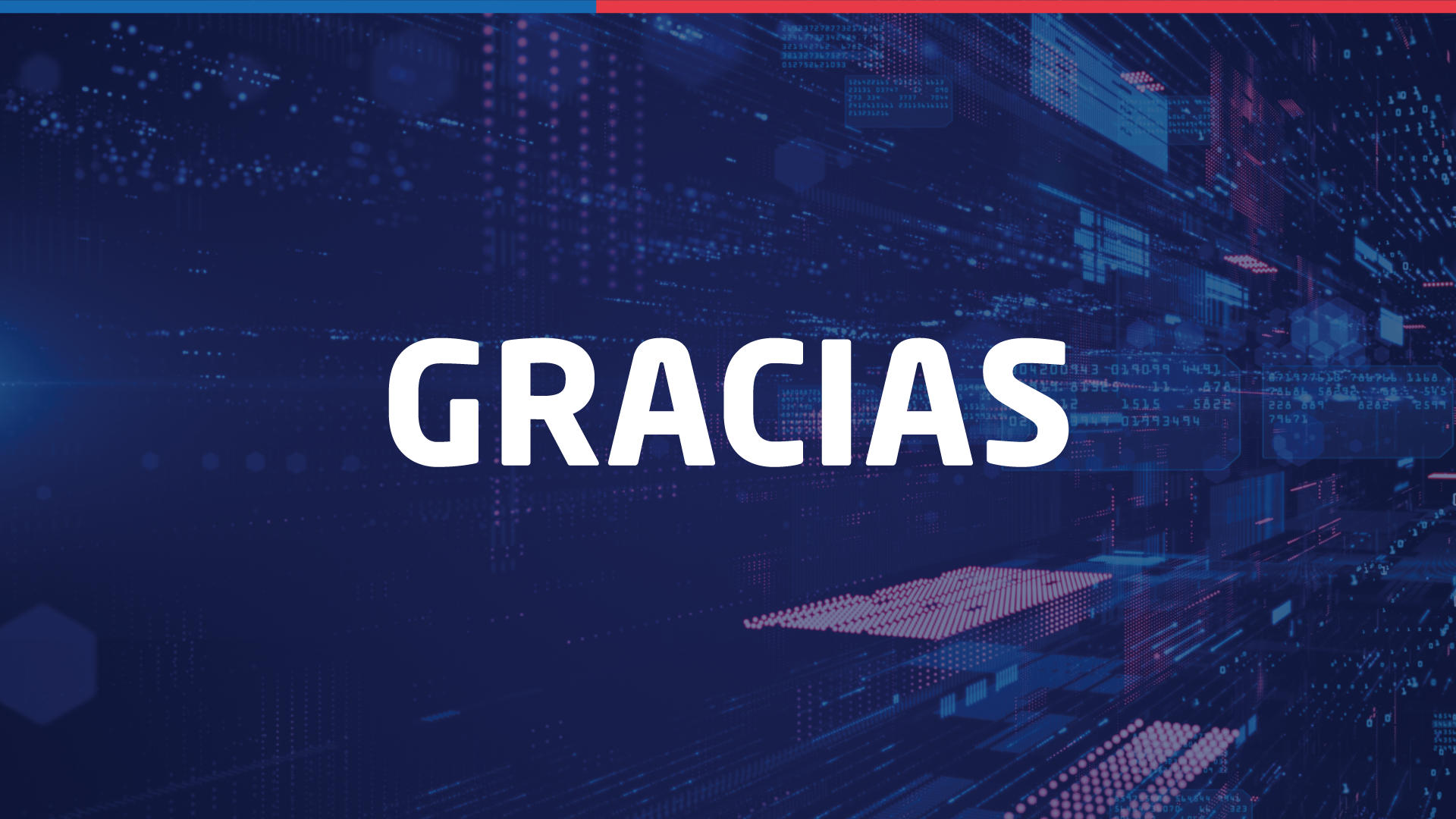